« Формирование начал экологической культуры дошкольников»
Шандиева Гульмира Байрамалиевна
воспитатель
МКДОУ  «Лашын»
С.Батыр-Мурза, 
Ногайского района.
МКДОУ 
«ЛАШЫН»
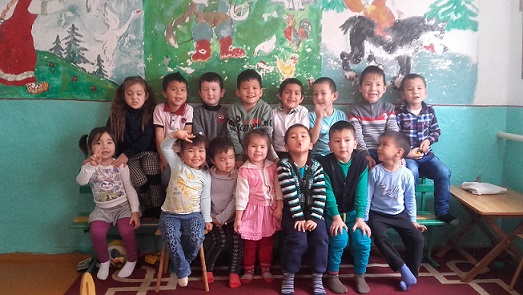 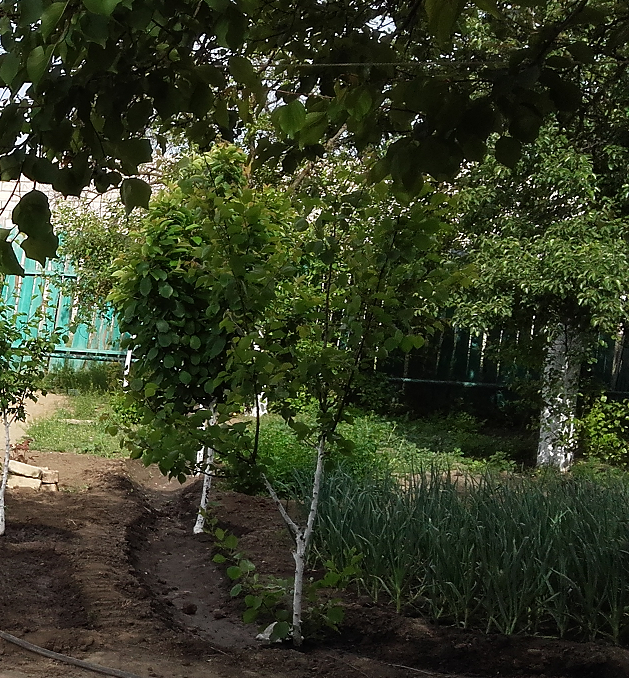 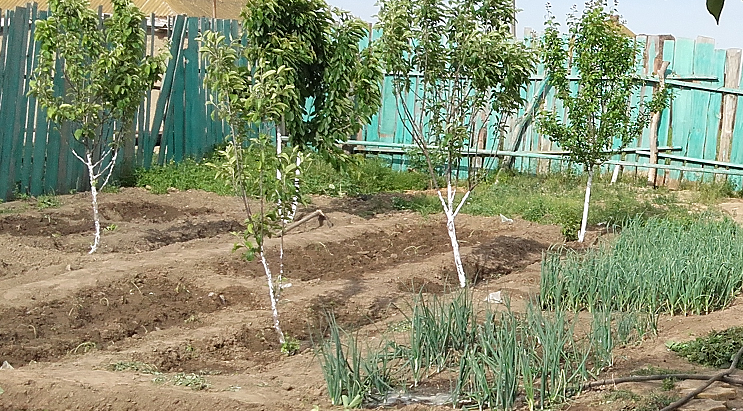 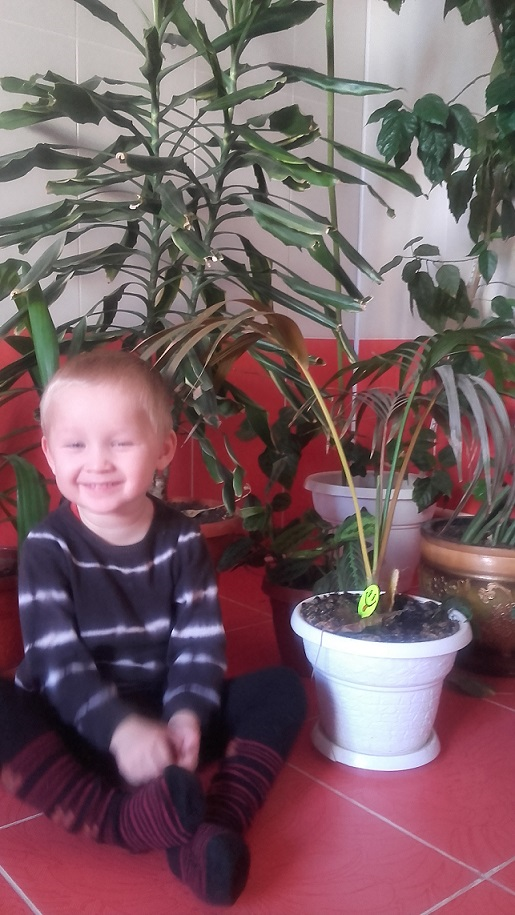 «Под экологическим воспитанием детей нужно понимать, прежде всего, воспитание человечности, то есть доброты, ответственного отношения и к природе, и к людям, которые живут рядом»
Цель экологического воспитания:
Одна из основных задач образования экологического воспитания в соответствии с Законом РФ «Об образовании» – это формирование духовно-нравственной личности. Духовно-нравственное воспитание детей многогранна по содержанию. Это и любовь к родным местам, и гордость за свой народ, и ощущение своей неразрывности с окружающим миром, и желание сохранять и приумножить богатство своей страны.
Становление начал экологической культуры у детей, развитие экологического сознания, мышления, экологической культуры у взрослых (воспитателей, родителей), их воспитывающих.
ОСНОВНЫЕ ЗАДАЧИ:
В своей работе я  выделяю  следующие основные задачи
1. Дать первые ориентиры в мире природы, в мире растений и животных как живых существ, сформировать начальные знания о растениях, животных и природных явлениях.
2. Освоение экологических представлений, развитие познавательных умений.
3. Формировать осознанное отношение к природе, людям, охраняющим и созидающим её, а также отношение к себе как к части природы.
4. Развивать эмоционально-доброжелательное отношение в процессе общения с живыми объектами, умение правильно взаимодействовать с природой, интерес к окружающему миру.
Развивающая среда
Прежде всего формирование экологической культуры младших дошкольников я связываю конкретным предметно-природным окружением. Это – растения , животные  (сообществами живых организмов), их среда обитания, предметы, которые изготовлены людьми из материалов природного происхождения.
Экологическая тропинка, лаборатория, цветники, учебный огород, уголок доктора Айболита (лекарственные растения).
На подготовительном этапе своей работы с детьми мы выявляем условия, созданные в детском саду для экологического воспитания. Затем работаем по созданию экологической предметно-развивающей среды в группе и ближайшем окружении. При этом я часто руководствуюсь следующими основными критериями: соответствие объектов возрасту детей, безопасность для жизни и здоровья, неприхотливость в плане содержания и ухода.
Формы и методы работы:
В своей работе по экологическому воспитанию я применяю такие формы и методы, как:
Словесный метод. Беседы.
Экологические занятия; « Детская фантазия»
Уроки мышления. « Почему у елки зеленые иголки»,   «Где ночуют птицы?»
Экологические экскурсии «Поиск осенних примет.» ,   «Растения луга.»
Экологические конкурсы;, игры. праздники и фестивали, экологические аукционы, марафоны, викторины; 
Соревновательные («Вопрос-ответ» и т. д.);
Дидактические («Кто где живет», «У кого какой дом» и т. д.).
Экологические выставки и экспозиции;
Экологические сказки;
Наблюдения. «Почему кошки ходят тихо?», «Что мы знаем о собаке?», «Какие бывают деревья?»
Экологическая газета.
Родительские собрания. «Что надо знать детям о природе?»,  «Экологическое воспитание детей в детском саду и дома». Анкетирование
Лаборатория юного эколога:
-рассматривание коллекций.
Выставки. Ребенок познает мир природы (фото). Что можно сделать из природного материала? Рисуем вместе осень. 
Книги о природе для детей
11.Прогулки на участке детского сада и за его пределами.
Для занятий в деском садике я общими силами родителей создала уголок  природы. Там представлены:  
Лейки, ведерки, грабельки, совочки для ухода за комнатными  растениями; 
 С детьми на занятиях выпустили стенд  с иллюстрациями  и картинами  «Времена года»; «Домашние животные и их детеныши», «Дикие животные», «Овощи и фрукты» и др.; 
Фигурки домашних и диких животных; овощей и фруктов; 
Дидактические игры по экологическому воспитанию;
 Художественная литература про животных (сказки, песни, потешки);
 Природный материал для занятий (листья, шишки, ветки, желуди, камни, ракушки и т.д.).
Готовясь к занятиям по формированию экологической культуры у дошкольников, я отдаю  предпочтение наглядным методам (наблюдение, рассматривание наглядно-иллюстративного материала), а также практическим (труд, игра). В связи с недостаточным оснащением детского сада оборудованием, я часто использую   словесные методы (рассказ, чтение художественной литературы).
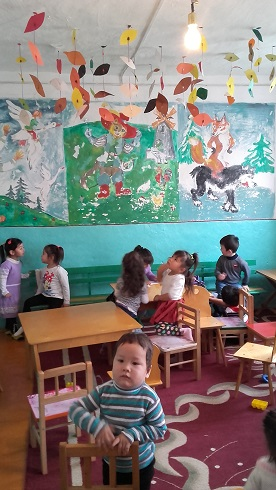 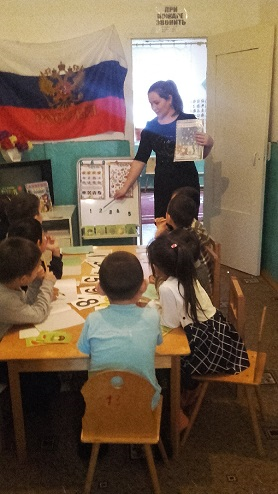 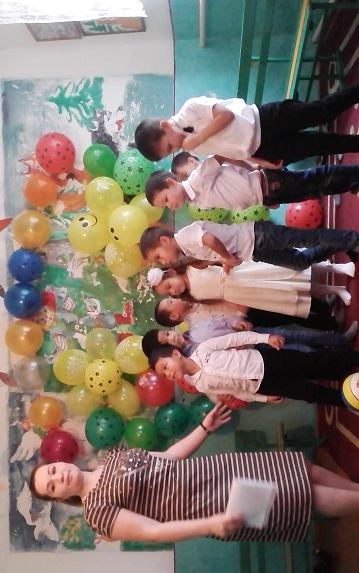 В практику работы с детьми вошли такие формы работы как проектная деятельность - «Родной свой край люби и знай», 
Организовываем выставки «Что можно сделать из природного материала?»  Рисуем вместе природу.
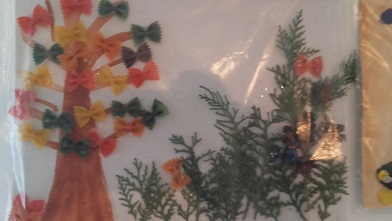 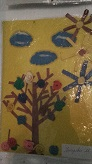 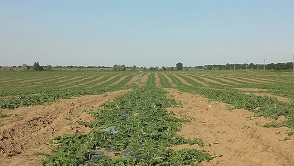 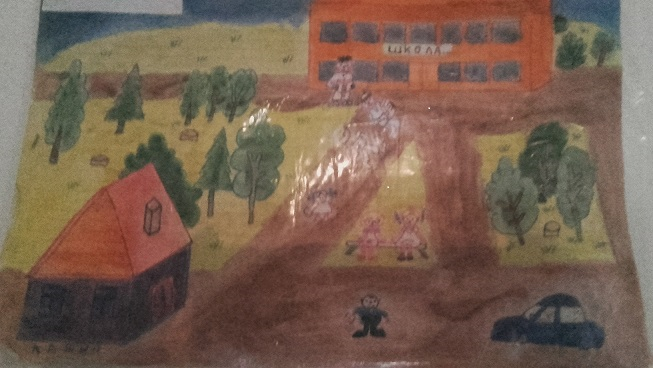 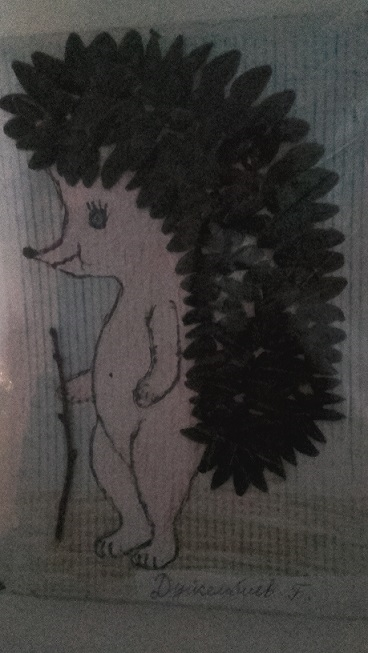 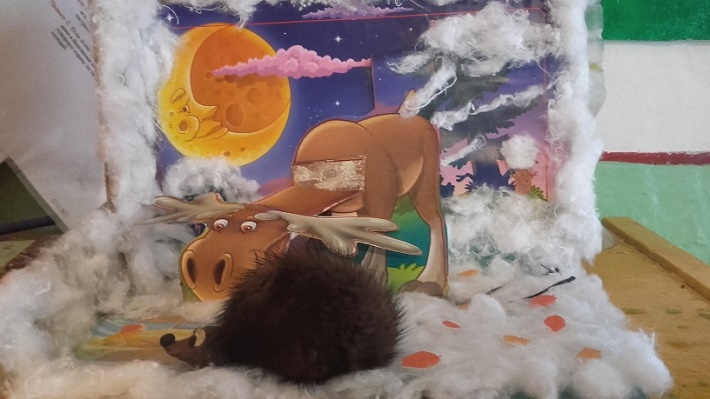 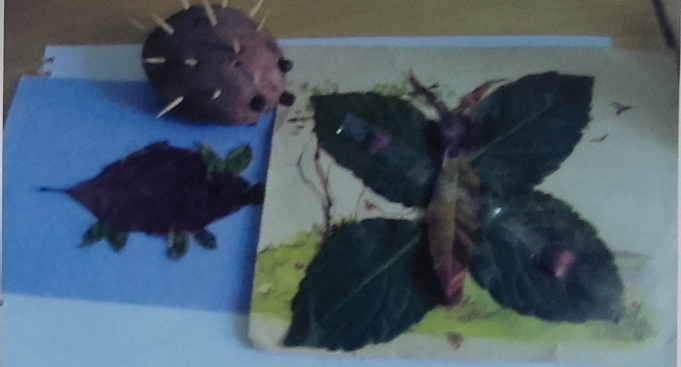 Предметные игры. 

Например: «Найди по листу дерево», «Узнай на вкус», «Найди такой же по цвету» и др.
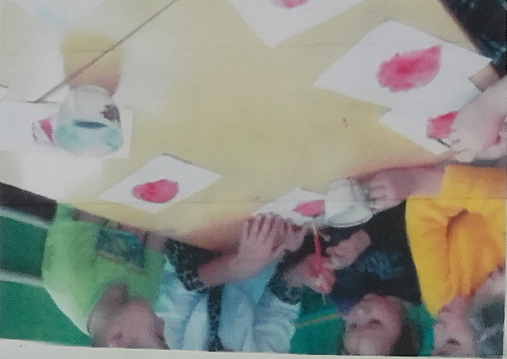 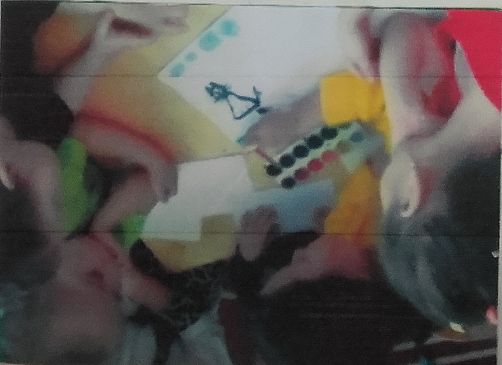 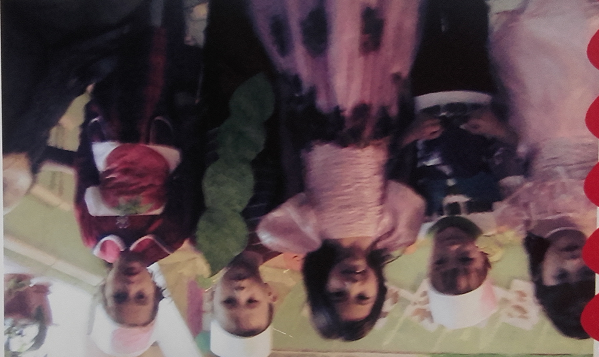 Подвижные игры экологического характера. Например: «Наседка с цыплятами», «Мыши и кот», «Солнышко и дождик» и др.
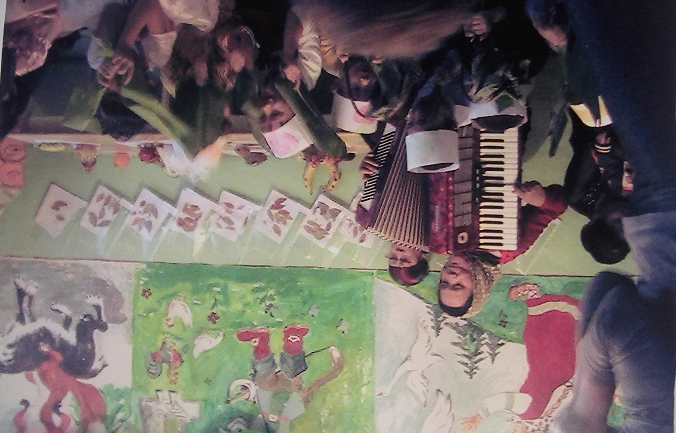 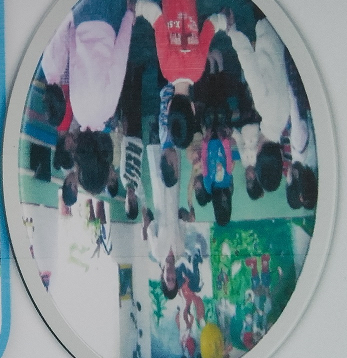 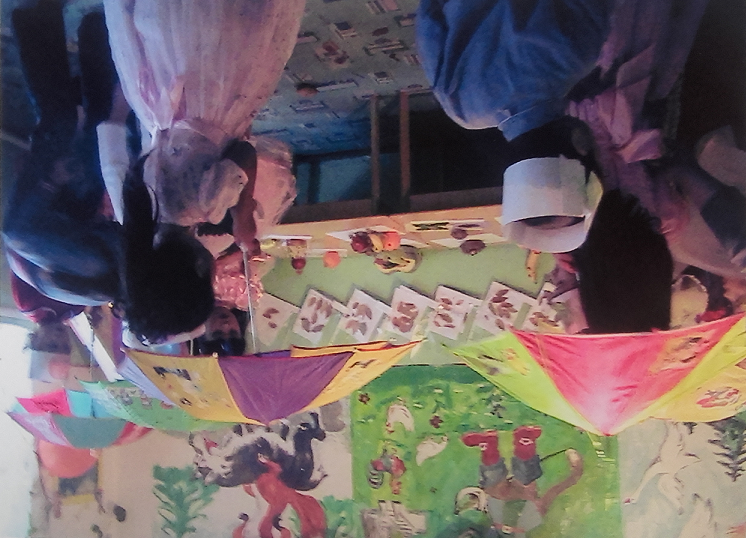 Интересно проходят экологические занятия; « Детская фантазия»
Так же проводим конкурс поделок из природного материала; 
Совместные рисунки на тему природы; 
Подборка различных материалов – загадки, стихи, игры, художественное слово по экологическому воспитанию.
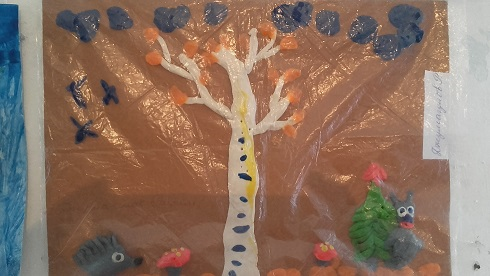 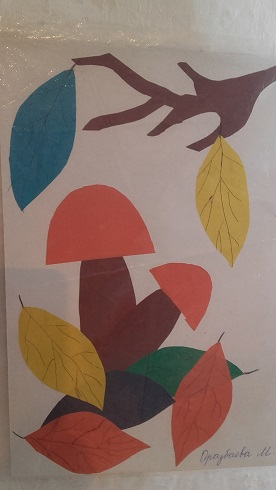 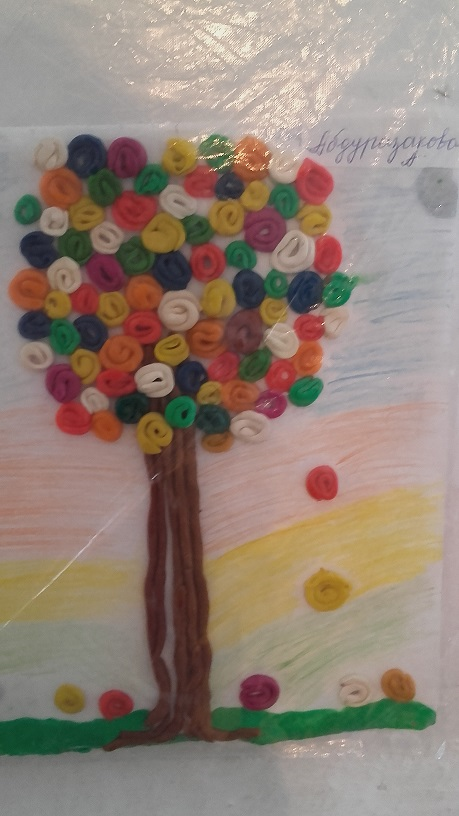 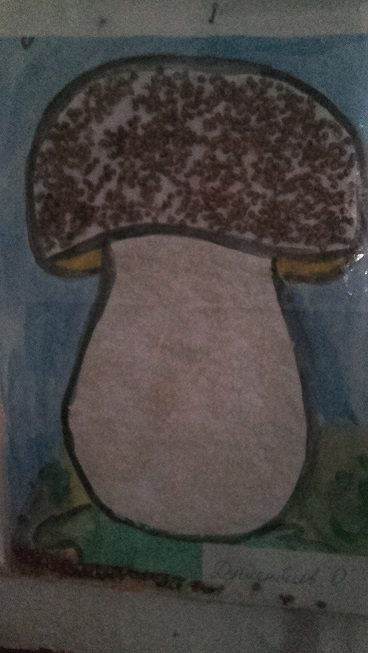 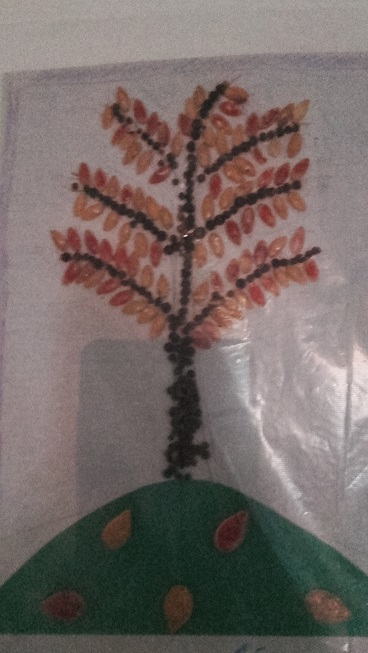 Работа с родителями
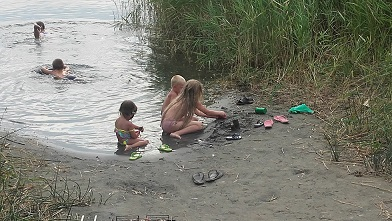 В работе по экологическому воспитанию огромную роль играет работа с родителями. С родителями я провожу анкетирование, беседы: на собрании «Что надо знать детям о природе?»,  «Экологическое воспитание детей в детском саду и дома».  Вместе с родителями организовываю совместный отдых , едем купаться всей семьей на речку. И проводим игры.
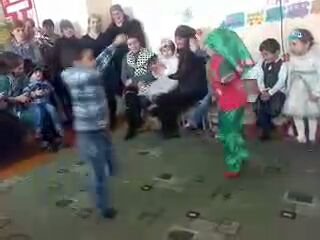 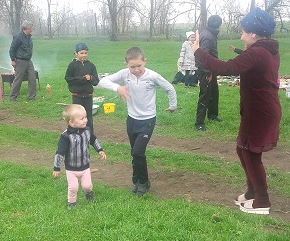 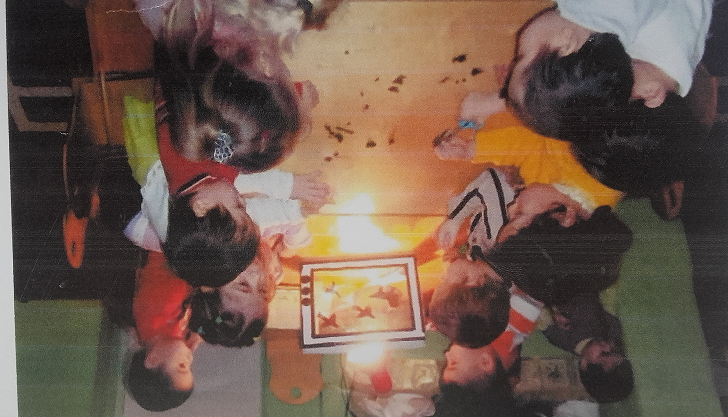 Экологические акции. 
Ежегодно в садике провожу экологические акции.  
Строим замки для птиц.
 Санитарный день. 
Посади дерево.
Вырастим цветок.
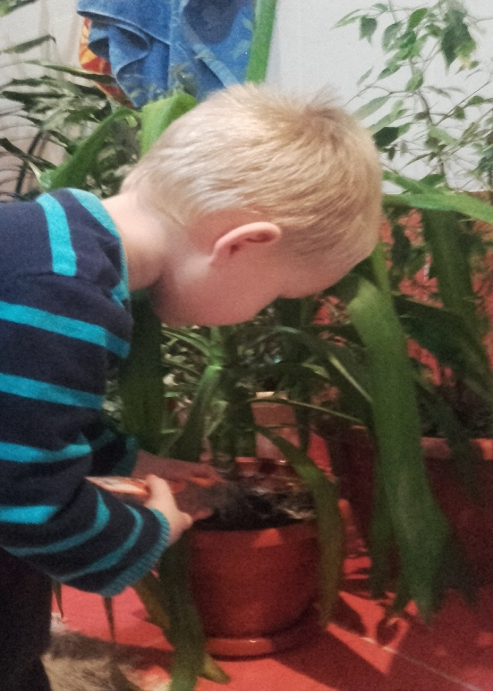 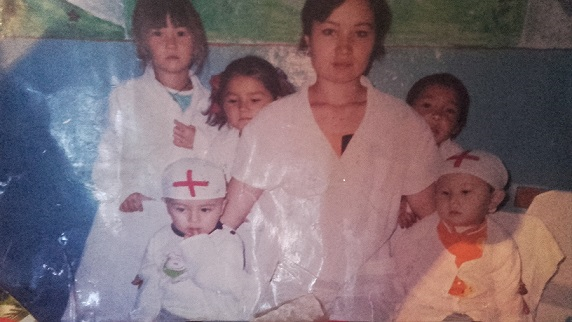 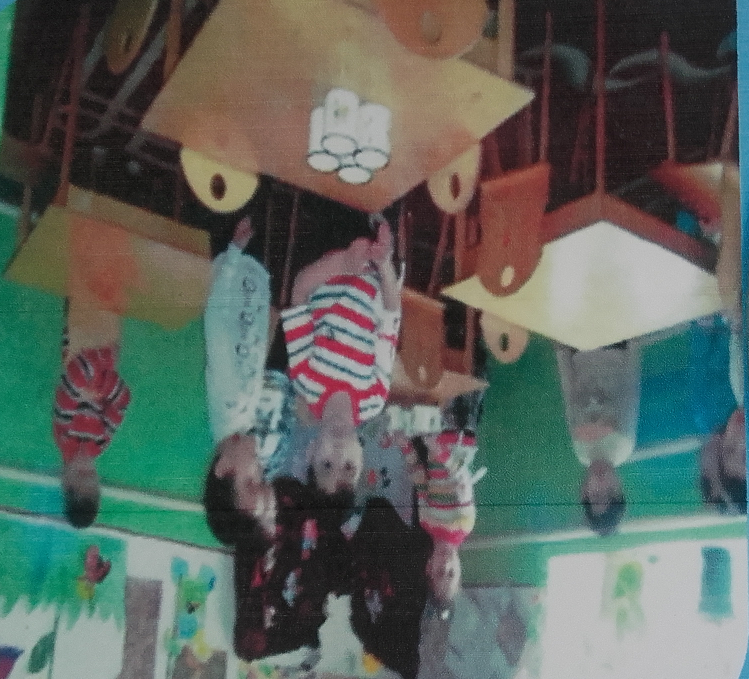 Ролевые экологические игры. Строительство города. Отдыхаем в лесу. Зеленый патруль и др.
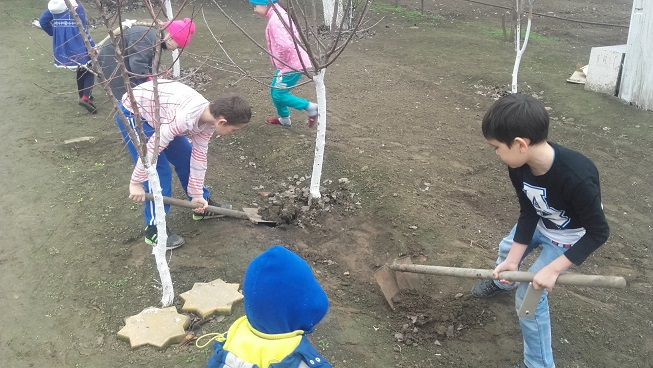 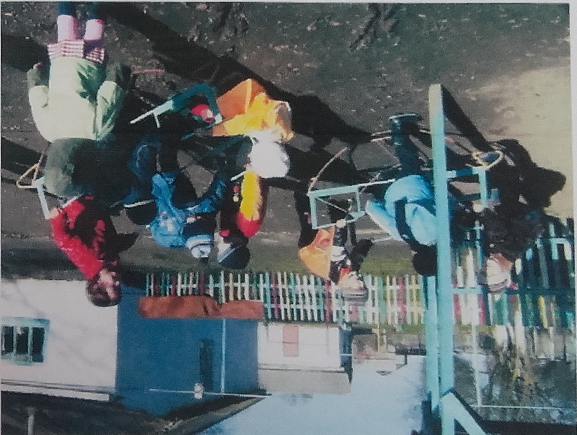 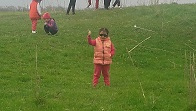 Рекомендации родителям:
Анкета для родителей
1. Считаете ли Вы важным компонентом экологическое воспитание дошкольников?
• Да                  • Нет     • Не знаю
2. Как вы понимаете, что такое экология, что она изучает, чем занимается?
3. Как Вы считаете, зависит ли состояние здоровья ребенка от состояния окружающей среды?
• Да             • Нет                  • Не знаю
4. В какой совместной деятельности Вы осуществляете экологическое воспитание детей в семье?
• Беседы с ребенком о природе
• Подкормка птиц   • Отдых на природе
• Наблюдение за природными объектами
• Чтение художественной литературы природоведческого содержания
• Другие формы___
5. Как вы оцениваете уровень экологический знаний Вашего ребенка?
• Высоки            • Средний              • Низкий
6. Знакомите ли Вы детей с правилами поведения в природе?
• Да               • Нет
7. Какую информацию Вы хотели бы получить от дошкольного учреждения по экологическому воспитанию дошкольников___
8. Как вы оцениваете работу дошкольного учреждения по экологическому воспитанию дошкольников? ___
                                Благодарим Вас за участие!
– во время прогулок в лес, на реку, больше объясняйте, рассказывайте детям о том, как бережно надо относиться к природе;
 – читайте детскую художественную литературу, смотрите и обсуждайте телевизионные передачи о природе; 
 – будьте для своих детей образцом, достойным подражания.
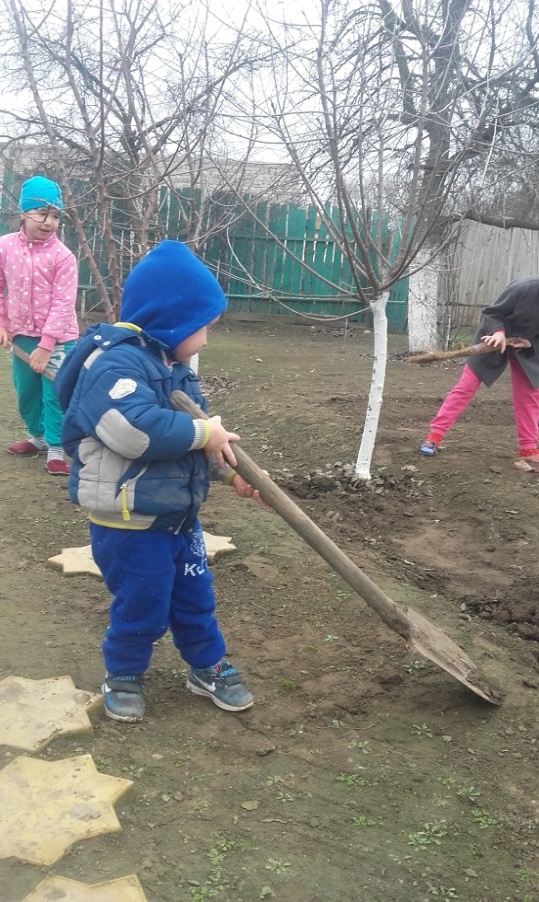 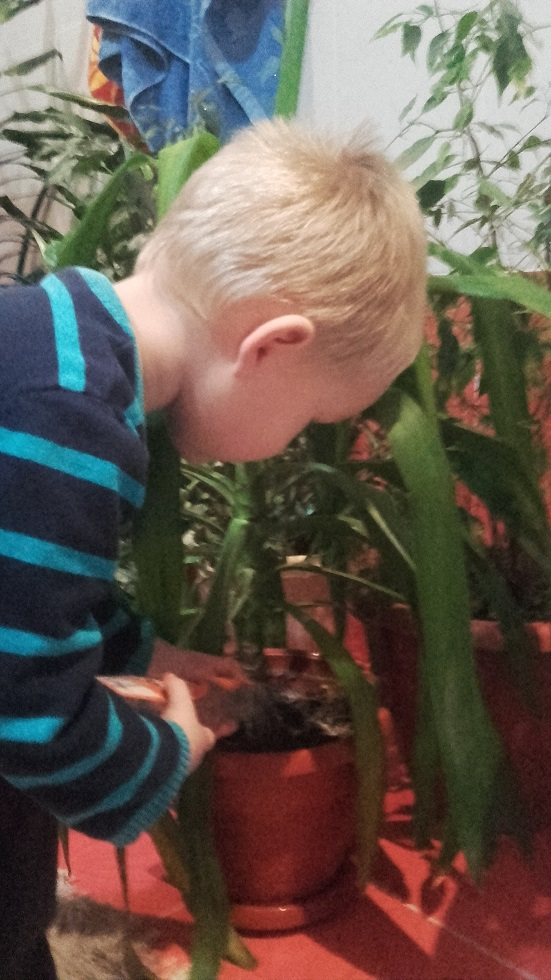 Уроки доброты. Как заботиться о комнатных растениях? Что нужно делать, чтобы не пугать животных? Что ты чувствуешь, когда обнимаешь дерево?
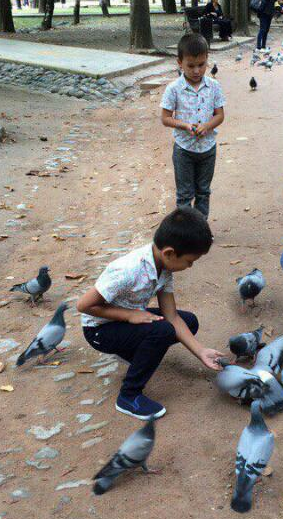 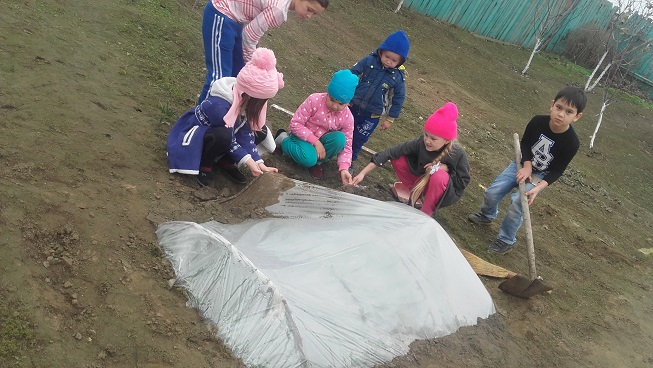 ВЫВОДЫ:
На занятиях дети получают большой объем знаний. У малышей формируются элементарные представления о некоторых растениях и животных родного края, отличительных особенностях их внешнего вида, ярко выраженных характерных признаках. Расширяются представления о домашних животных, их значении в жизни человека, дети учатся правильно общаться с ними, заботиться о них. У младших дошкольников расширяются представления об обитателях живого уголка, появляется желание ухаживать за ними. Активно формируется интерес к явлениям живой и неживой природы. Дети научились принимать посильное участие в охране окружающей природы, быть внимательными к людям и бережно относиться к растениям и животным, устанавливать простейшие взаимосвязи в окружающем мире.
В дальнейшей работе я  планирую  использовать и нетрадиционные формы, такие как лаборатория юного метеоролога, экологические диспуты.
Список используемых источников
1. Закон РФ «Об образовании» // Собрание законодательства РФ.
3. Бондаренко А. Т. Ознакомление детей с природой: Учеб. пособие для воспитателей. – МН. : «Асар» - 1996.213с.
4. Веретенникова С. А. Методика ознакомления детей с природой. М. : Просвещение, 1996, 583 с.
5. Маханева М. Д. Система экологического развития детей дошкольного и младшего школьного возраста. // Управление дошкольным образовательным учреждением. 2005. №2. С. 58-67.
6. Методика обучения естествознанию и экологическое воспитание: (Педагогическое образование) : Учебное пособие для студ. сред. пед. учеб. заведений / Под ред. Р. А. Петросовой. М. : Издат. центр «Академия», 2000.176с.
Интернет ресурсы:
http://doshkolnik.ru
http://www.obruch.ru/
www.nsportal.ru
www.maam.ru